Video: Welcome to the 2020 CPSC Podcast Series-Durable Infant or Toddler Products Common Requirements
Podcast Series 2020

Durable Infant or Toddler Products Common Requirements
This presentation was prepared by CPSC Staff. It has not been reviewed or approved by the Commission and may not reflect its views.
Biographies
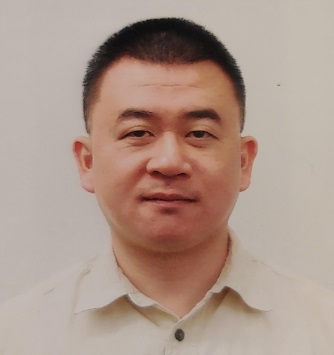 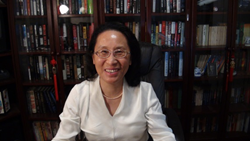 Sylvia Chen
U.S. Consumer Product Safety Commission
Program Manager for East Asia and Pacific 
Office of International Programs
Joseph Tsai, Senior Compliance Officer 
Regulatory Enforcement Division
Office of Compliance and Field Operations
U.S. Consumer Product Safety Commission
Joseph joined the U.S. Consumer Product Safety Commission (CPSC) in April 2008, as a Compliance Officer in the Regulatory Enforcement Division of the Office of Compliance and Field Operations. 
 
As a Compliance Officer, he is responsible for enforcing the mandatory regulations for children’s products, such as, toys, pacifiers, and rattles under the Federal Hazardous Substances Act (FHSA) and Consumer Product Safety Act (CPSA). 

In addition, he advises stakeholders on requirements for tracking and certification for children’s products under the CPSA. His specific responsibilities include advisement on the implementation of regulations, standards, and bans under the FHSA and the CPSA, and providing advice and guidance to consumers and the regulated industry.  
 
Prior to joining the CPSC, Mr. Tsai was an officer at U.S. Customs and Border Protection, and a research scientist with Scripps Research Institute, La Jolla, California. Mr. Tsai holds a Bachelor of Science degree from University of California, Los Angeles (UCLA), and a Master of Science degree from University of California, San Diego (UCSD).
Sylvia Chen is Program Manager for East Asia and Pacific at the U.S. Consumer Product Safety Commission (CPSC). In that role, she is responsible for managing the Commission’s bilateral and multi-lateral programs related to consumer product safety in Australia, Japan, Korea, Taiwan and New Zealand. She also supports the CPSC’s work with China. Since she joined the CPSC in 2008, Sylvia has been working with product safety regulators, industry organizations, manufacturers, exporters, buyers and other sourcing professionals to provide them with guidance and technical support in understanding U.S. requirements, in particular the latest requirements for consumer products. To that end, she has organized or coordinated many of the agency’s international education and outreach activities.    
 
Sylvia has a Bachelor of Arts degree in English and American Literature from Peking University. In 1991, she graduated from The Ohio State University with a Master’s degree in East Asian
The US CPSC is a federal government agency charged with protecting the public from unreasonable risks of injury or death associated with the use of consumer products under the agency's jurisdiction.
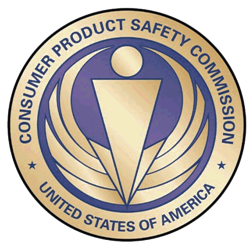 $1 Trillion
Deaths, injuries, and property damage from consumer product incidents cost the nation more than $1 trillion annually.1
1  https://www.cpsc.gov/s3fs-public/FY2019PBR.pdf
CPSC is committed to protecting consumers from products that pose a fire, electrical, chemical, biological, or mechanical hazard.   

CPSC's work to improve the safety of the more than 15,000 types of consumer products in its jurisdiction  - such as toys, cribs, power tools, cigarette lighters, textiles, and  household chemicals – has contributed to a  decline in the rate of deaths and injuries associated with consumer products over the past 40 years.
CPSC’s Podcast Series
“Questions on this Presentation?  Send an email to CPSCinChina@cpsc.gov”
The slides used in this podcast are not a comprehensive statement of legal requirements or policy and should not be relied upon for that purpose. You should consult official versions of U.S. statutes and regulations, as well as published CPSC guidance when making decisions that could affect the safety and compliance of products entering U.S. commerce. Note that references are provided at the end of the presentation.
Durable Infant or Toddler ProductsCommon Requirements
Today’s Presentation
What is a durable infant or toddler product? 
什么是婴幼儿耐用产品?

What are the requirements for durable infant or toddler products? 
婴幼儿耐用产品需要遵守什么法规?

What are the Product Registration and Labeling Requirements for durable infant or toddler under the Consumer Product Safety Improvement Act (CPSIA) of 2008? 
婴幼儿耐用产品在2008年消费品安全改进法案下的产品注册和标签需求。


What are the regulations regarding Third Party Testing and Certification For Children’s Products Under the Consumer Product Safety Improvement Act (CPSIA)?
消费品安全改进法案下之儿童产品的第三方测试和认证需求。

What are other requirements that pertain to lead, phthalates and small parts?
其他共用要求：铅，邻苯二甲酸盐 (塑化剂) 和小部件。
WHAT IS A DURABLE INFANT OR TODDLER PRODUCT?什么是婴幼儿耐用产品?
“Durable infant or toddler product” is defined as a durable product intended for use, or that may be reasonably expected to be used, by children under the age of 5 years.  
“婴儿和幼儿耐用产品”被法律定义为给5岁以下儿童使用或可以合理预期使用的耐用产品。

CPSIA of 2008 requires the CPSC to promulgate consumer product safety standards for durable infant or toddler products.
 2008年消费品安全改进法案要求 CPSC 颁布婴幼儿耐用产品的安全标准。

The law requires the standards to be the same as the voluntary standards or made more stringent if it reduces the risk of injury.
法律要求新的标准与现有的自愿标准相同，如果能降低受伤风险则新的标准可以更严格。
WHAT REQUIREMENTS DOES A DURABLE INFANT OR TODDLER PRODUCT NEED TO BE IN COMPLIANCE WITH?婴幼儿耐用产品需要遵守什么法规?
The performance requirements for each respective durable infant or toddler  product
婴幼儿耐用产品其个别专属的产品规格

Product registration and labeling requirements for durable infant or toddler products
婴幼儿耐用产品的产品注册和产品标签之规定

Testing and certification requirements for children’s products
儿童产品的第三方测试和认证之规定

Other common requirements: lead (surface coating and content), phthalates, and small parts 
其他共同规定: 铅， 邻苯二甲酸盐 (塑化剂) 和小部件之规定
List of Durable Infant or Toddler Products
27 Different Performance Requirements 
27个专属的产品规格
Majority Of The Violations In Durable Infant Or Toddler Products Are In Registration, Labeling, And Certification婴幼儿耐用产品大多数是在注册，标签和认证上违规
64% of the violations is 
not related to the product’s
performance violation
非产品规格违规占64%
Product registration and labeling requirements for a durable infant or toddler product婴幼儿耐用产品的消费者产品注册和产品标签之规定
CPSIA requires a specific registration form and labeling for durable infant or toddler products.
    消费品安全改进法案明文规定婴幼儿耐用产品必须有特定的产品注册表和标签。

Registration form must be attached to the product. 
        产品注册表必须附在产品上。

Labeling must be on the product and its packaging. 
        产品标签必须在产品本身和产品包装上。

The on-product labeling must be permanent. 
        产品上的标签必须是永久性的。

Purpose - improve notification to product owners and promote recall effectiveness. 
        促进产品召回效能 。
What Information Satisfies The Labeling Requirements For Durable Infant or Toddler Products?
婴幼儿耐用产品的标签需要有什么信息?
Name of manufacturer
   制造商名称
Date of manufacture 
   生产日期
Model name / number
    产品式样名称/型号
Product’s city and country of origin 
    产品的原产国及城市
Include manufacturer’s contact information (must be U.S. address and telephone number).
    制造商的联系信息 (必须是美国地址和电话号码)
Durable infant or toddler product registration requirements and the registration form婴幼儿耐用产品的产品注册需求和产品注册表
Provide a postage-paid consumer registration form with each product.
  产品必须有邮费已付的产品注册表。
 Registration form must be attached to the product so a consumer notices it after purchasing the  
  product. 
  注册表必须附在产品上, 所以消费者在购买产品后注意到它。
 The manufacturer’s name and U.S. contact information, model name and number must be on the  
   registration form.
   制造商的名称和制造商在美国的联系信息, 产品的式样名称和型号必须已印在注册表上。
 Must keep records of consumers who register their products with the manufacturer.
   制造商必须保存消费者所注册的资料与记录。
 Must provide an option for consumers to register online. 
   必须让消费者能在网上注册。
Manufacturer’s U.S. contact information: address and registration website. 
If no registration website, email is required. 制造商的美国联系信息：
地址和注册网站。如果没有注册网站， 则需要电子邮件。
An example of a registration form 产品注册表的范例
Purpose statement 目的声明
Manufacturer’s Contact Information
PRODUCT REGISTRATION FOR SAFETY ALERT OR RECALL ONLY
Manufacturer’s Name
111 Main St., Anytown, ST 01234
www.website.com
Phone Number-Toll-Free (if available)
Consumer keeps
消费者保存
We will use the information provided on this card to contact you only if there is a safety alert or recall for this product. We will not sell, rent, or share your personal information. To register your product, please complete and mail the bottom part of this card, or visit our online registration at: www.website.com
Pre-printed product info. 预印产品信息
Model Name: ABC
Model Number: 123
Manufacture Date: January 1, 2020
KEEP THIS TOP PART FOR YOUR RECORD. FILL OUT AND RETURN BOTTOM PART.
Postage paid 邮资已付
Consumer’s Address And Contact Information
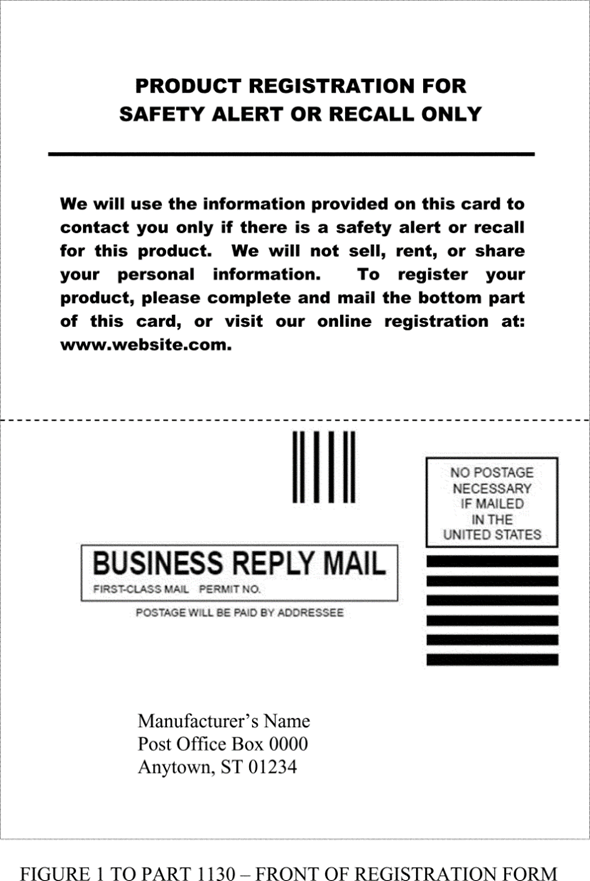 Place for consumers to fill in their contact info. 消费者填写联系信息的地方。
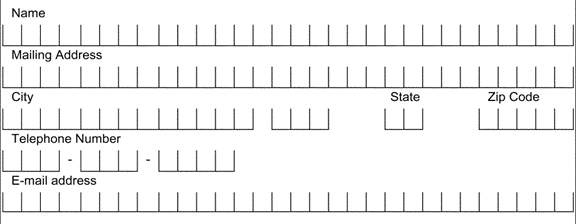 Consumer mails out 
消费者邮寄
Manufacturer’s Name
Post Office Box 0000
Anytown, ST 01234
Pre-printed product info. 预印产品信息
Model Name: ABC
Model Number: 123
Manufacture Date: January 1, 2020
Manufacturer’s U.S. mailing address. 
制造商的美国邮寄地址
BACK
FRONT
Registration Form
产品注册表: 消费者保存的部分
Purpose statement
    目的声明
PRODUCT REGISTRATION FOR SAFETY ALERT OR RECALL ONLY
We will use the information provided on this card to contact you only if there is a safety alert or recall for this product. We will not sell, rent, or share your personal information. To register your product, please complete and mail the bottom part of this card, or visit our online registration at: www.website.com
front side 前面
Manufacturer’s U.S. contact information: address and registration website. If no registration website, email is required.
  制造商的美国联系信息：
    地址和注册网站。
    如果没有注册网站，
    则需要电子邮件。
Manufacturer’s Contact Information
Manufacturer’s Name
111 Main St., Anytown, ST 01234
www.website.com
Phone Number-Toll-Free (if available)
back side 
后面
Model Name: ABC
Model Number: 123
Manufacture Date: January 1, 2020
Pre-printed product info.
 预印产品信息
KEEP THIS TOP PART FOR YOUR RECORD. FILL OUT AND RETURN BOTTOM PART.
Registration Form
产品注册表: 消费者邮寄的部分
Postage paid
  邮资已付
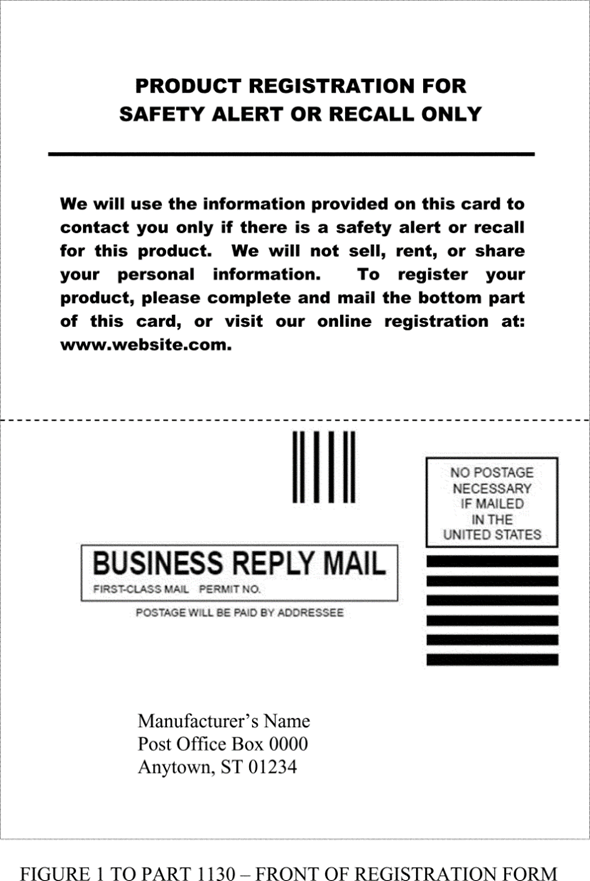 front side 
前面
Manufacturer’s U.S. mailing address
   制造商的美国邮寄地址
Manufacturer’s Name
Post Office Box 0000
Anytown, ST 01234
Place for consumers to fill in their contact info.
 消费者填写联系信息
 的地方
Consumer’s Address And Contact Information
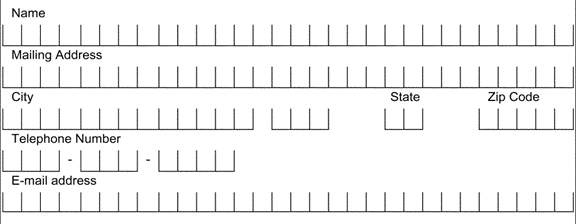 back side 
后面
Pre-printed product info.
   预印产品信息
Model Name: ABC
Model Number: 123
Manufacture Date: January 1, 2020
Third Party Testing and Certification for Children’s Products儿童产品的第三方测试和认证
Consumer Product Safety Improvement Act of 2008 requires that each manufacturer must have children’s products, including durable infant or toddler products, tested to the applicable requirements by a CPSC-accepted and accredited third party testing conformity laboratory. 
2008年消费品安全改进法要求制造商必须将其儿童产品 (包括婴幼儿耐用产品) 
给美国消费品安全委员会认可的第三方检测机构按照适用的美国法规检验。

Provide a Children’s Product Certificate (CPC) based on passing test reports, and it must be provided to the retailer and/or distributor and accompany the shipment at the time of importation into U.S. 
经过检验后,依第三方检测机构的检验报告提供一份儿童产品证书（CPC）。儿童产品证书必须提供给零售商和/或分销商，并在报关 (美国海关) 时随附。
Elements Required In A CPC
儿童产品证书必须有以下信息
Identification of the product covered by this certificate.
     产品名称。
Citation to each CPSC children’s product safety rule to which this product is being certified.
     列该产品所通过的每个CPSC儿童产品安全规则。
Identification of the importer or domestic manufacturer certifying compliance of the product: Provide the name, full mailing address, and telephone number.
     列签署该产品证书的进口商或 (美国) 国内制造商证的名称, 地址, 和电话号码。
Contact information for the individual maintaining records of test results: Provide the name, full mailing address, e-mail address, and telephone number of the person maintaining test records in support of the certification.
     列检验报告持有者的联系信息: 姓名, 地址, email, 和电话号码。
Date and place where this product was manufactured: 
     本产品的生产日期和其原产国及城市。
Provide the date(s) and place when the product was tested for compliance with the consumer product safety rule(s) cited above. 
     提供本产品检验的日期和地点。
Identify any third party, CPSC-accepted laboratory on whose testing the certificate depends: Provide the name, full mailing address, and telephone number of the laboratory. 
     提供检验本产品的 CPSC 认可之第三方检测机构的名称，地址和电话号码。
Examples of  CPCs Can Be Found At
以下CPSC网址有多种儿童产品证书的范例
https://www.cpsc.gov/Testing-Certification/Childrens-Product-Certificate-CPC
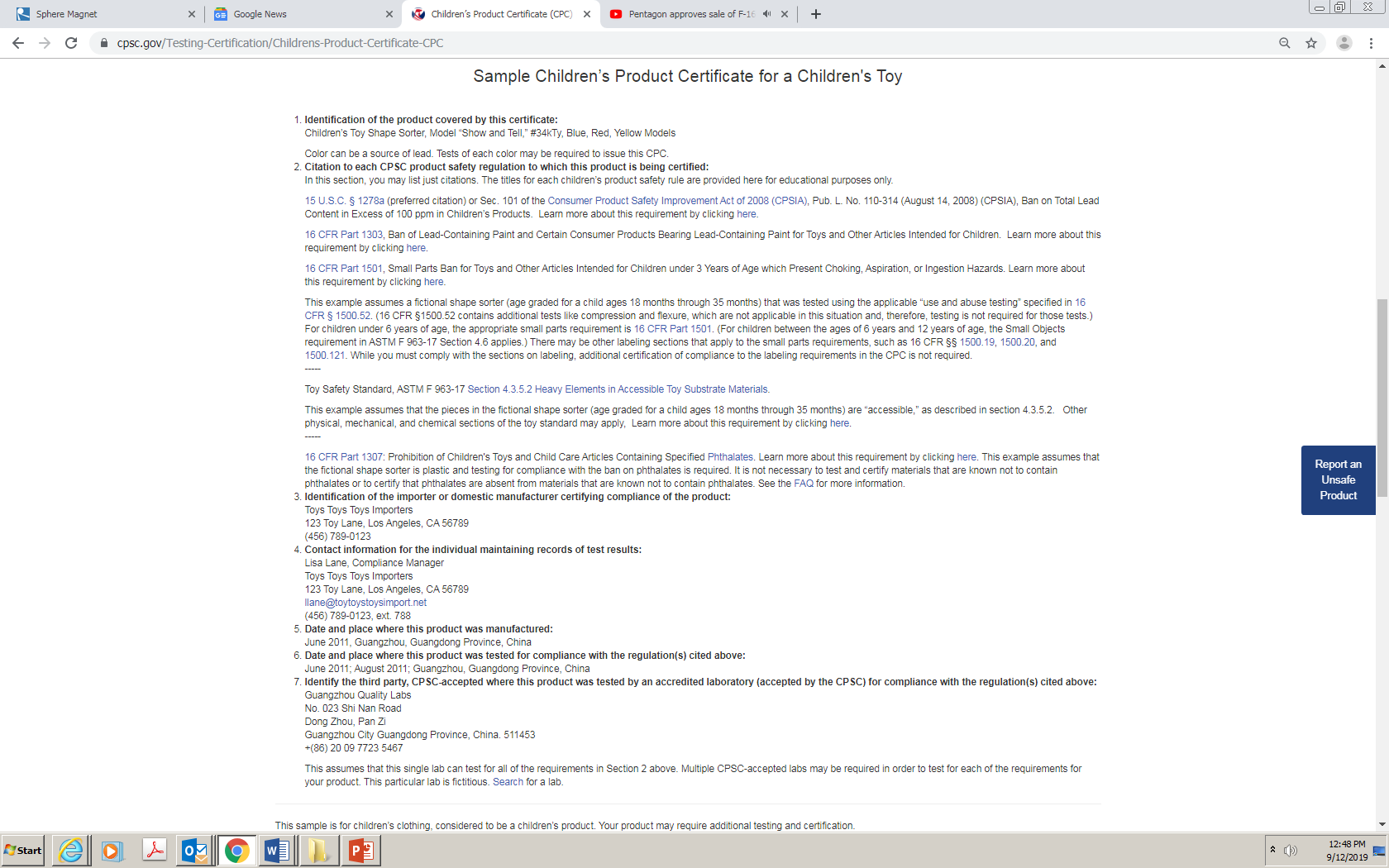 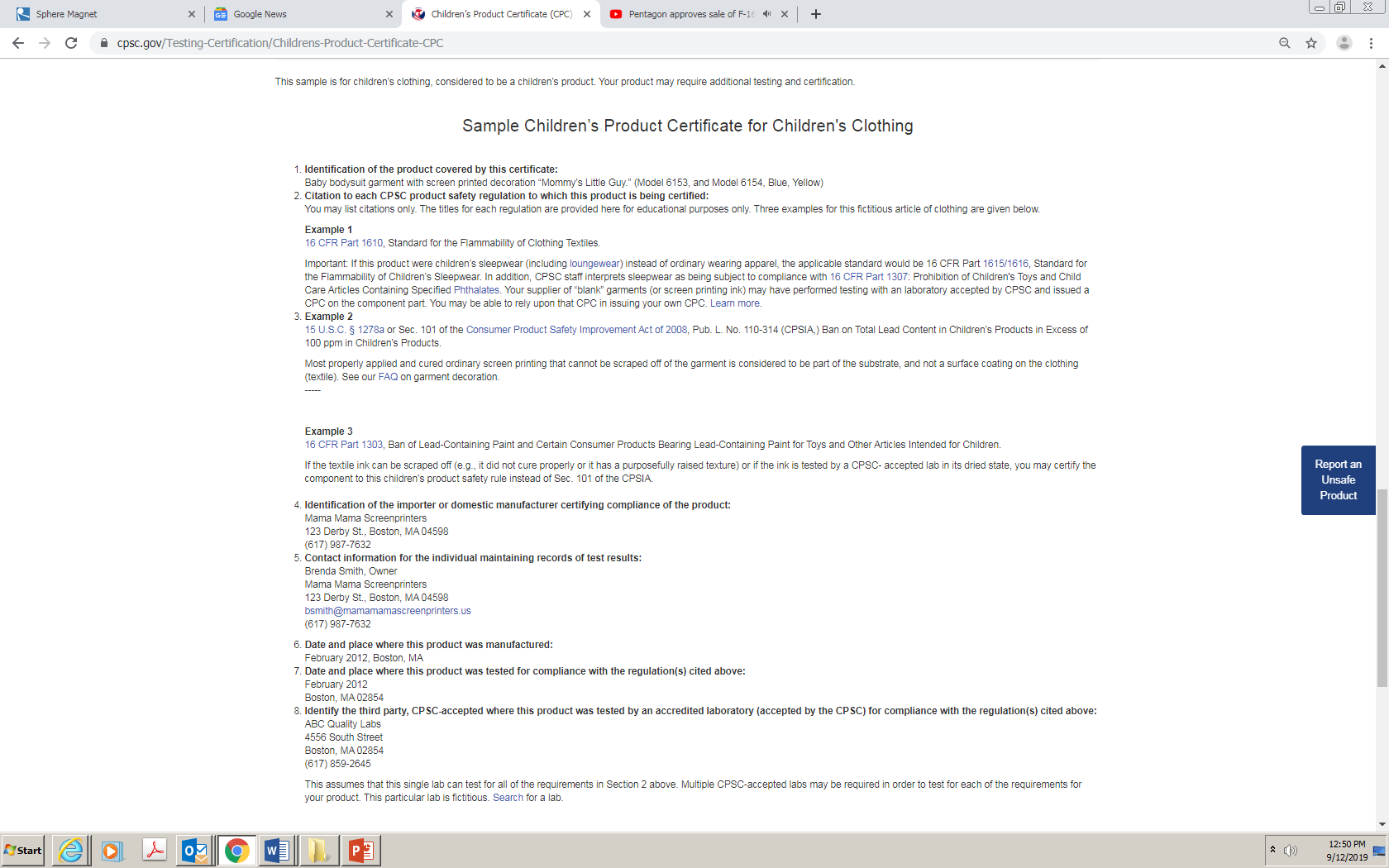 Other Common Requirements For Durable Infant or Toddler Products
其他的共用要求
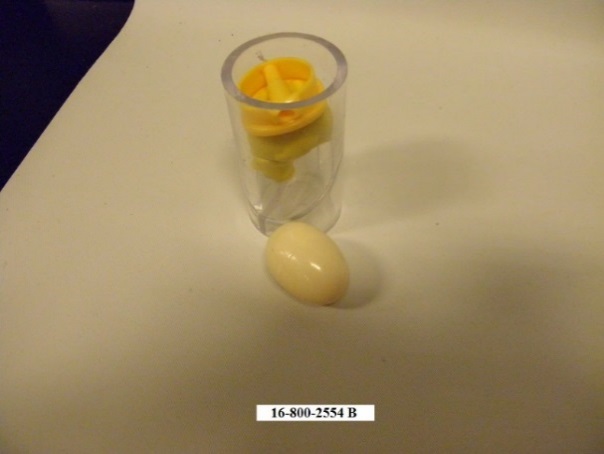 Small Parts 小部件: 
    
Lead 铅:
 Lead content : cannot exceed 100 ppm in children’s products.
   铅含量不可超过 100 ppm
 Lead in paint: cannot exceed 90 ppm for surface coating on children’s products.
   漆的铅含量不可超过 90 ppm
Phthalates 塑化剂:
Permanently banned – No more than 0.1% of DEHP, DBP, BBP, DINP, DIBP, DPENP, DHEXP, or DCHP.
     塑化剂DEHP, DBP, BBP, DINP, DIBP, DPENP, DHEXP, or DCHP 不可超过 0.1%
Applies to children’s toys and child care articles that facilitate sleeping or feeding or help with sucking or teething of a child ages 3 and younger. 
   适用于儿童玩具以及让3岁和3岁以下儿童方便入睡,喂食或帮助其吮吸或出牙的用品。
Case Study
Which product below is a durable infant or toddler product?以下哪一个产品是婴幼儿耐用产品?
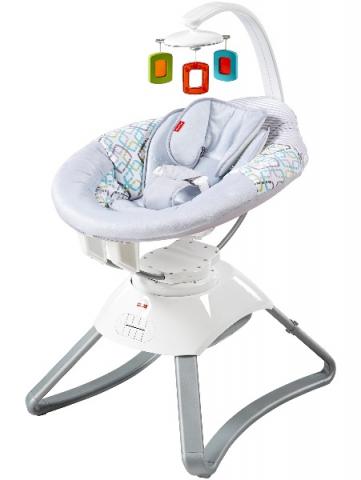 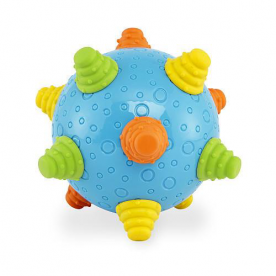 Which product below is not a durable infant or toddler product?以下哪一个产品不是婴幼儿耐用产品?
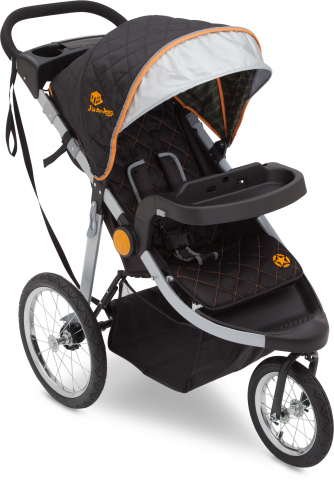 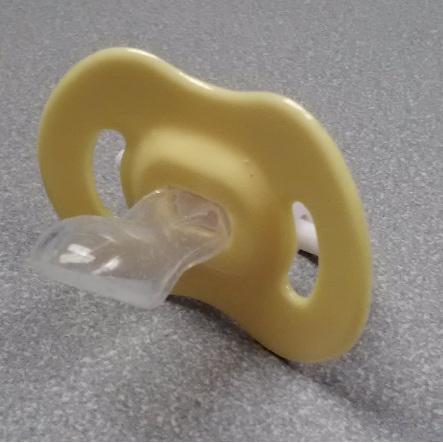 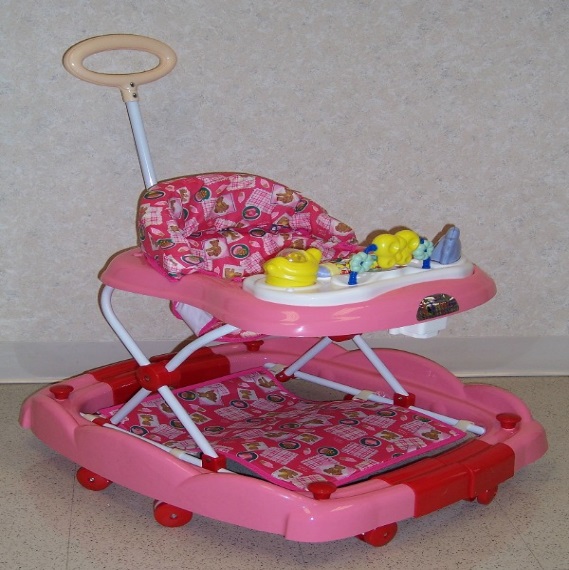 What information must the manufacturer place on durable infant or toddler products to meet all the labeling requirements? 
婴幼儿耐用产品的标签需要有什么信息?
Name of manufacturer
    制造商名称
Date of manufacture 
    生产日期
Model name / number
    产品式样名称/型号
Product’s city and country of origin 
    产品的原产国及城市
Include manufacturer’s contact information (must be U.S. address and telephone number).
    制造商的联系信息 (必须是美国地址和电话号码)
Above information must be on the product and its packaging.以上信息必须在产品本身及其包装上
What Information Needs To Be On The Part  Of The Registration Form Which Consumers Keep?
产品注册表: 消费者保存的部分需要有什么?
Purpose statement
   目的声明
PRODUCT REGISTRATION FOR SAFETY ALERT OR RECALL ONLY
front side
前面
We will use the information provided on this card to contact you only if there is a safety alert or recall for this product. We will not sell, rent, or share your personal information. To register your product, please complete and mail the bottom part of this card, or visit our online registration at: www.website.com
Manufacturer’s U.S. contact information: address and registration website. If no registration website, email is required.
  制造商的美国联系信息： 
  地址和注册网站。如果没 
  有注册网站，则需要电子 
  邮件。
Manufacturer’s Contact Information
Manufacturer’s Name
111 Main St., Anytown, ST 01234
www.website.com
Phone Number-Toll-Free (if available)
back side 
后面
Model Name: ABC
Model Number: 123
Manufacture Date: January 1, 2020
Pre-printed product info.
  预印产品信息
KEEP THIS TOP PART FOR YOUR RECORD. FILL OUT AND RETURN BOTTOM PART.
What Information Needs To Be On The Part  Of The Registration Form Which Consumers Mail Back To The Firm?
产品注册表: 消费者邮寄的部分需要有什么 ?
Postage paid
  邮资已付
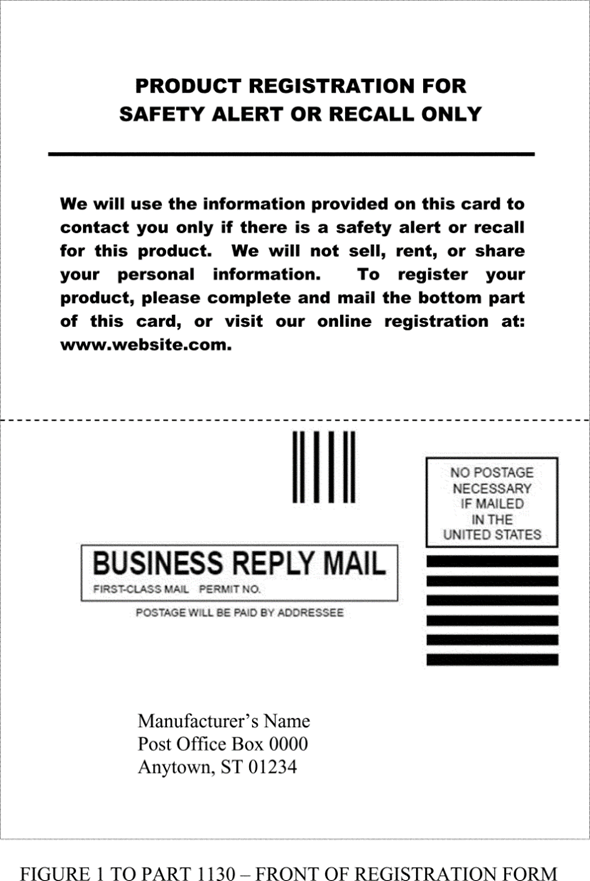 front side 
前面
Manufacturer’s U.S. mailing address
         制造商的美国邮寄地址
Manufacturer’s Name
Post Office Box 0000
Anytown, ST 01234
Place for consumers to fill in their contact info. 
     消费者填写联系信息的地方
Consumer’s Address And Contact Information
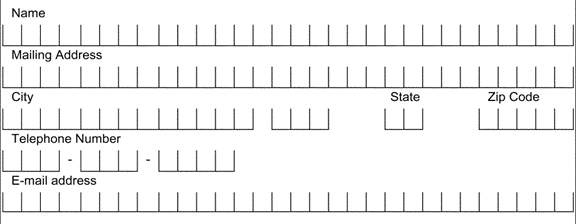 back side 
后面
Pre-printed product info.
   预印产品信息
Model Name: ABC
Model Number: 123
Manufacture Date: January 1, 2020
If you want distribute the product pictured below in the U.S., what should you prepare before you bring the product into the U.S.?
您希望在美国销售此产品，在将此产品带入美国之前，您应该准备什么？
Make sure the product has the required labels for durable infant or toddler products. Make sure the 
on-product label is permanent. 
确保产品本身和其包装上有永久性的婴幼儿耐用产品标签。
Make sure a registration form is attached to the product. 
确保产品上附有产品注册表。
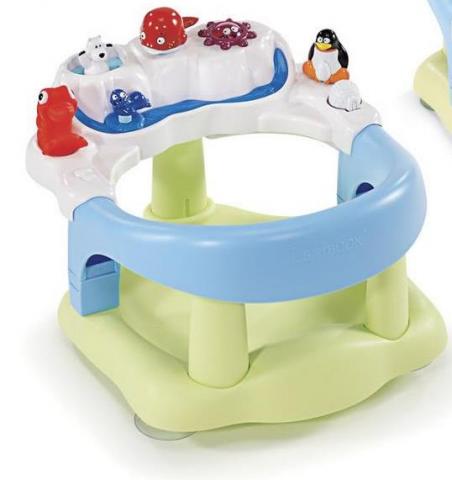 Get the product tested by a CPSC-accepted third party testing lab.
Make sure the product is tested to all the applicable CPSC requirements. 
让CPSC认可的第三方检测机构检验你的产品, 并确保本产品通过所有适用的
CPSC 法规。
Provide a children’s product certificate (CPC) based on the third party test report, and provide the CPC when you file entry with U.S. Customs.
检验后,依第三方检测机构的检验报告提供一份儿童产品证书 (CPC), 并在报关 
(美国海关) 时随附。
Infant Bath Seat 
婴儿浴座椅
Questions?
Submit questions in English or Chinese to this podcast:
CPSCinChina@CPSC.GOV
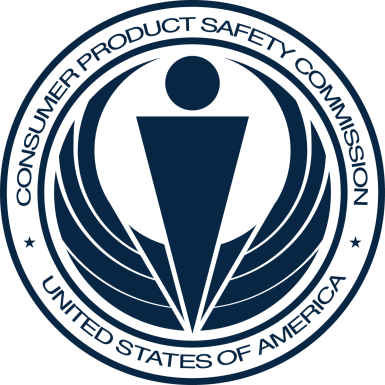 Resources
https://www.cpsc.gov/Business--Manufacturing/Business-Education/Durable-Infant-or-Toddler-Products
Chinese Resources at cpsc.gov
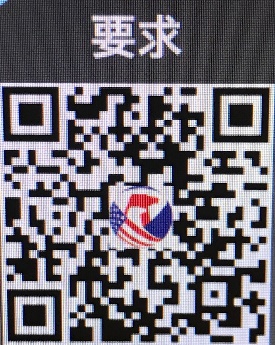 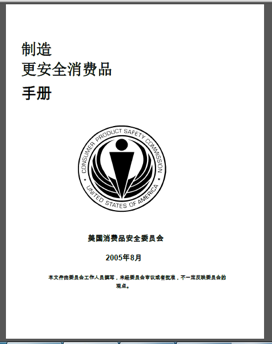 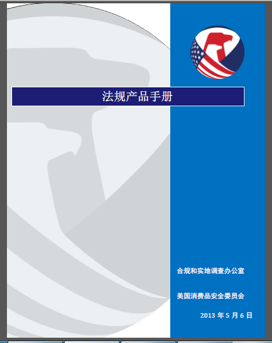 Chinese Resources at cpsc.gov
https://www.cpsc.gov/s3fs-public/HandbookforManufacturingChinese.pdf (中文版本 )

https://www.cpsc.gov/s3fs-public/pdfs/blk_pdf_handbookenglishaug05.pdf (英文版本)
https://www.cpsc.gov/s3fs-public/THE%20REGULATED%20PRODUCT%20HANDBOOK_050613%20CHN%20Final_0.pdf (中文版本 )

https://www.cpsc.gov/s3fs-public/RegulatedProductsHandbook.pdf (英文版本)
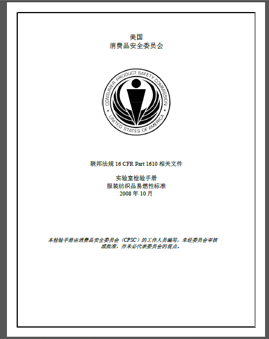 Chinese Resources at cpsc.gov
CPSC Laboratory Manuals:
https://www.cpsc.gov/s3fs-public/Laboratory-test-manual-16-CFR-Part-1610-Ch.pdf?MhtbUWNy6jmOPx9b6f.RErt.n.2n_d_h (中文版本)

https://www.cpsc.gov/s3fs-public/Flammability%20of%20Clothing%20Textiles%20Test%20Manual_1610.pdf (英文版本)
CFR: Commercial Practices
https://www.govinfo.gov/content/pkg/CFR-2017-title16-vol2/pdf/CFR-2017-title16-vol2.pdf (英文版本)
Definition of children’s product – 16 CFR Part 1200 
Certificates of conformity – 16 CFR Part 1110
Third-party testing – 16 CFR Parts 1107, 1109, and 1112
Tracking information – 15 USC § 2063(a)(5)
Mandatory reporting requirements – 15 USC §2064
CPSC Business Resources
CPSC-Accepted Laboratories Search Page:
www.cpsc.gov/LabSearch
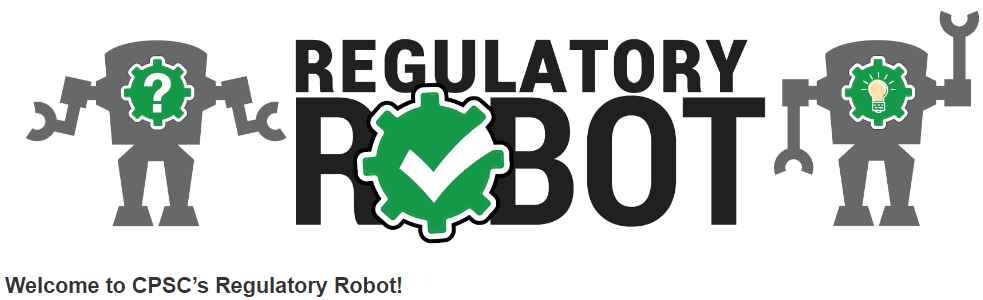 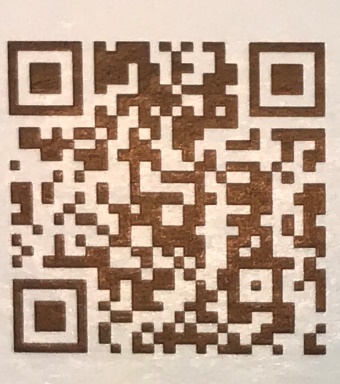 http://business.cpsc.gov 
Online tool designed specifically to help businesses comply with federal consumer product safety requirements.
Asks a series of guided questions, and based on the answers produces a downloadable (PDF) report. 
Provides customized guidance with links to product safety regulations that may apply to the product and important information on labeling, certification and testing requirements.
Regulatory Robot
Regulatory Robot is a tool to help identify which mandatory standards are applicable
Does not give details of requirements within a specific standard
Durable Infant or Toddler Products Resources
Revised Final Rules
New Final Rules
CPSC Regulatory Update: Section 104 Rules
CPSIA Section 104: Revised Final Rules
Revisions to Safety Standard for Portable Hook-on Chairs
16 CFR part 1233 (incorporates ASTM F1235-18 with no modifications)
Effective Date: January 15, 2019

Revisions to Safety Standard for Infant Bath Tubs
16 CFR part 1234 (incorporates ASTM  F2670-18 with no modifications)
Effective Date: January 15, 2019

Revisions to Safety Standard for Full-Size Baby Cribs
16 CFR part 1219 (will incorporate ASTM F1169-19 with no modifications)
Effective Date: October 28, 2019
CPSIA Section 104: Revised Final Rules
Revisions to Safety Standard for Carriages and Strollers
16 CFR part 1227 (will incorporate ASTM  F833-19 with no modifications)
Effective Date: November 5, 2019

Revisions to Safety Standard for Infant Bouncer Seats
16 CFR part 1229 (will incorporate ASTM F2167-19 with no modifications) 
Effective Date: December 14, 2019

Revisions to Safety Standard for Infant Bath Seats
16 CFR part 1215 (will incorporate ASTM F1967-19 with no modifications) 
Effective Date: December 22, 2019
CPSIA Section 104: Revised Final Rules
Revisions to Safety Standard for Non-Full-Size Cribs
16 CFR part 1220 (will incorporate ASTM  F406-19 )
Effective Date: January 20, 2020

Revisions to Safety Standard for Play Yards
16 CFR part 1221 (will incorporate ASTM F406-19) 
Effective Date: January 20, 2020

Revisions to Safety Standard for Toddler Beds
16 CFR part 1217 (will incorporate ASTM F1821-19e1) 
Effective Date: January 27, 2020
CPSIA Section 104: New Final Rules
Safety Standard for Stationary Activity Centers 
16 CFR part 1238 (will incorporate ASTM F2012-18ε1 with no modifications)
Effective Date: December 18, 2019

Direct Final Rule: ASTM's Revisions to Safety Standard for Hand-Held Infant Carriers.  
The CPSC is revising the mandatory standard for hand-held infant carriers, 16 CFR part 1225, to incorporate by reference the more recent version of the applicable ASTM standard, ASTM F2050-19, Standard Consumer Safety Specification for Hand-Held Infant Carriers.  

CPSIA Section 104 Rule Updates, Changes
Revisions to Safety Standard for Portable Bed Rails – Direct Final Rule: Effective 5/20/2020